Путешествие в мир сказок
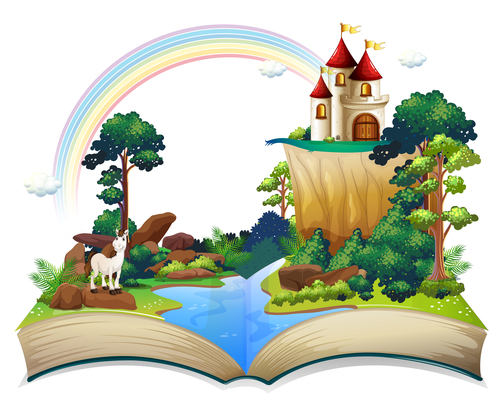 Что возьмем с собой в поход?
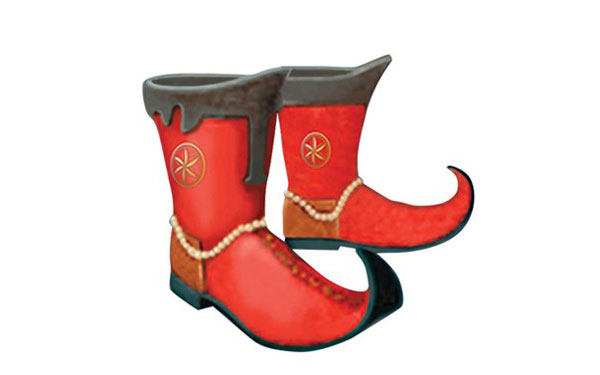 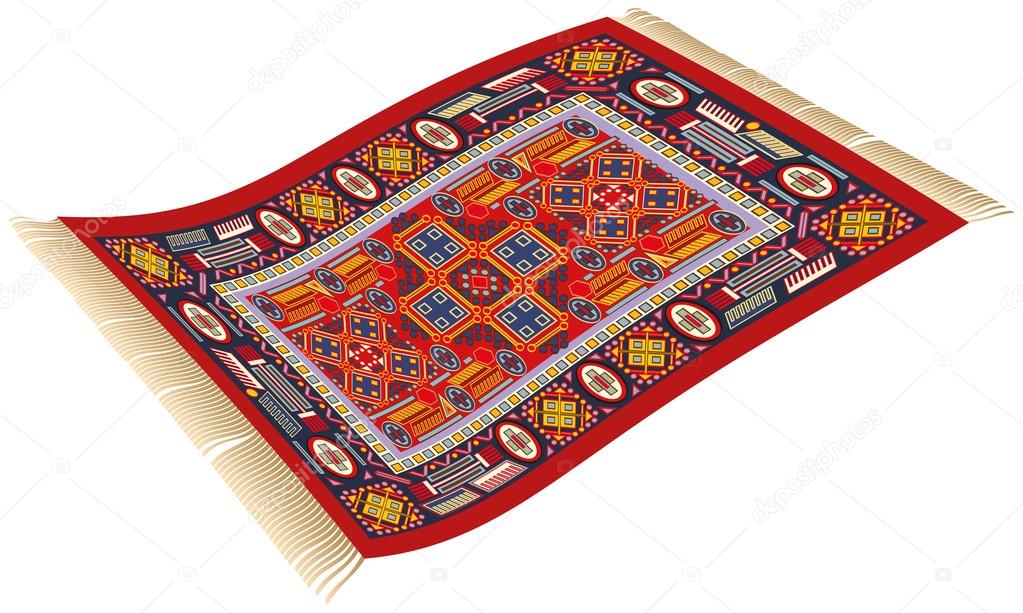 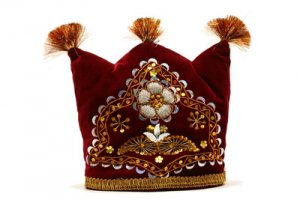 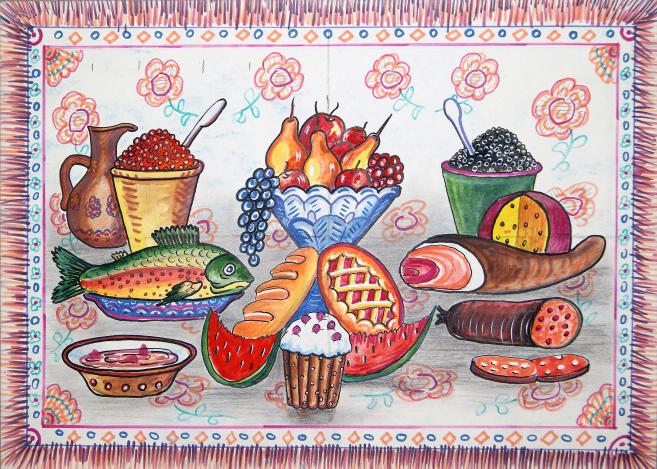 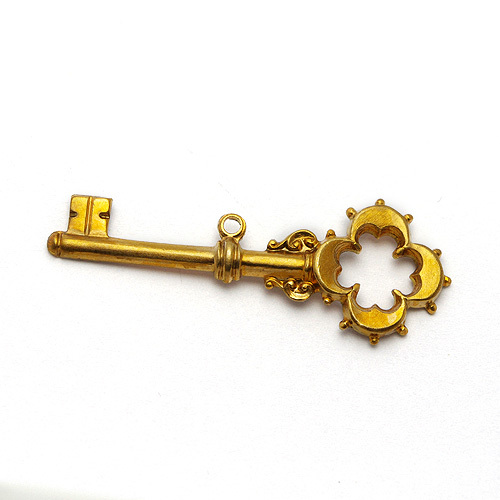 Назови действия с предметом
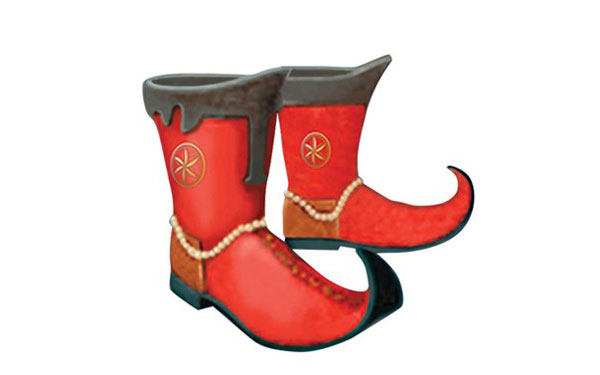 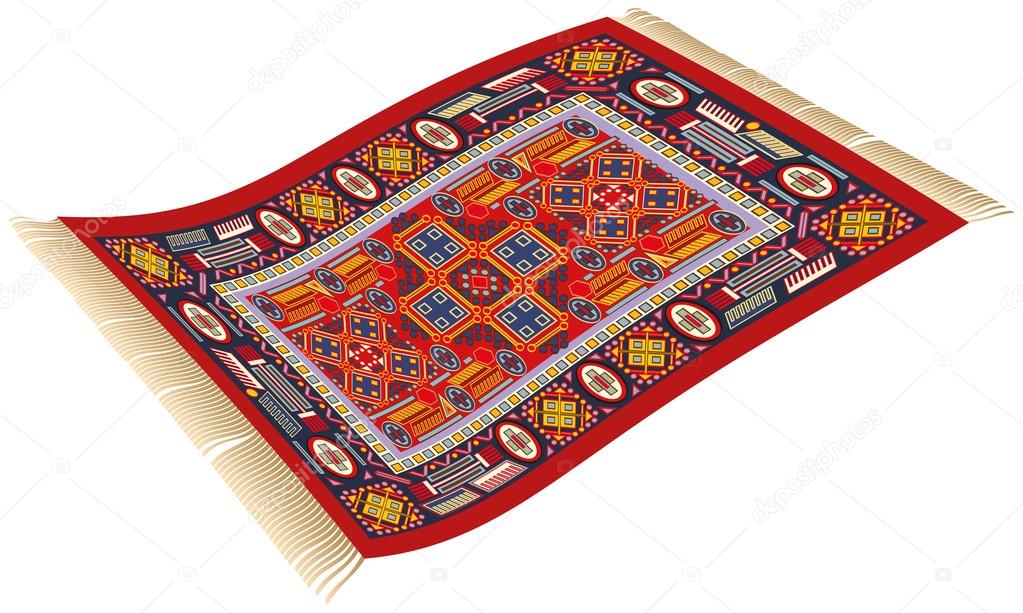 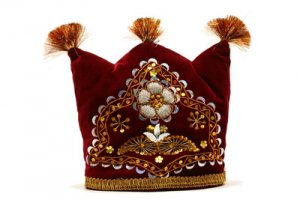 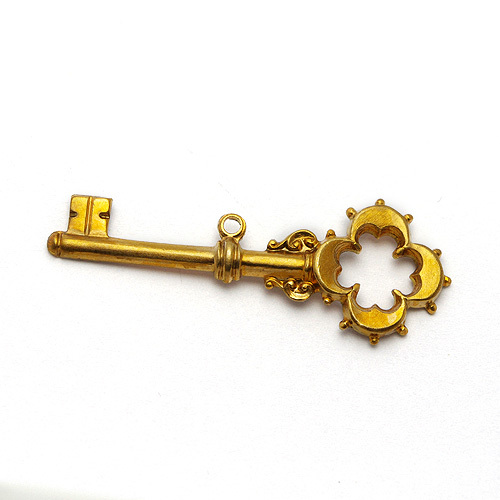 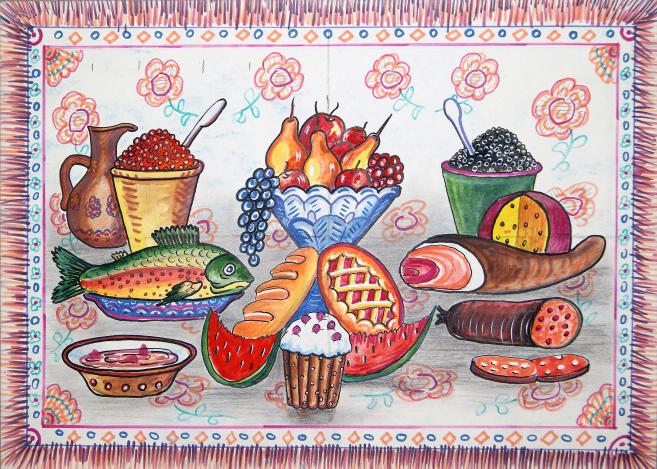 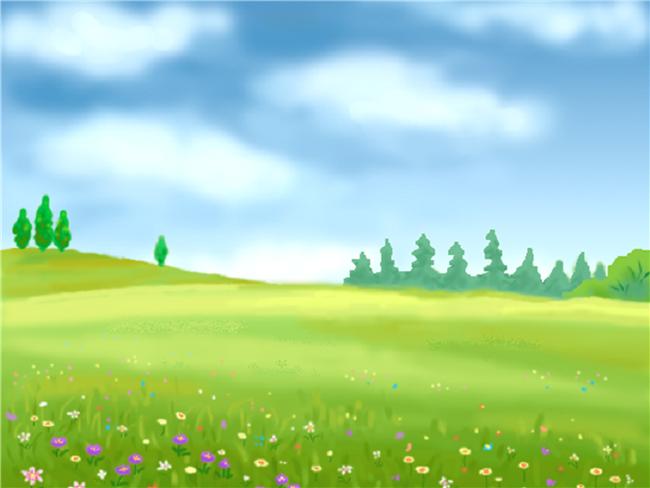 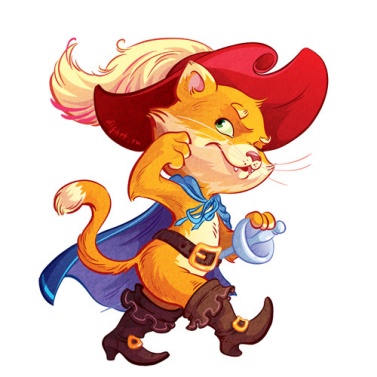 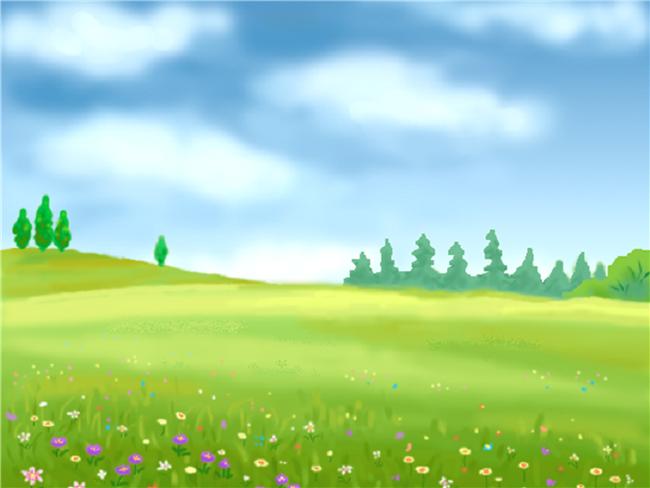 Накорми великана
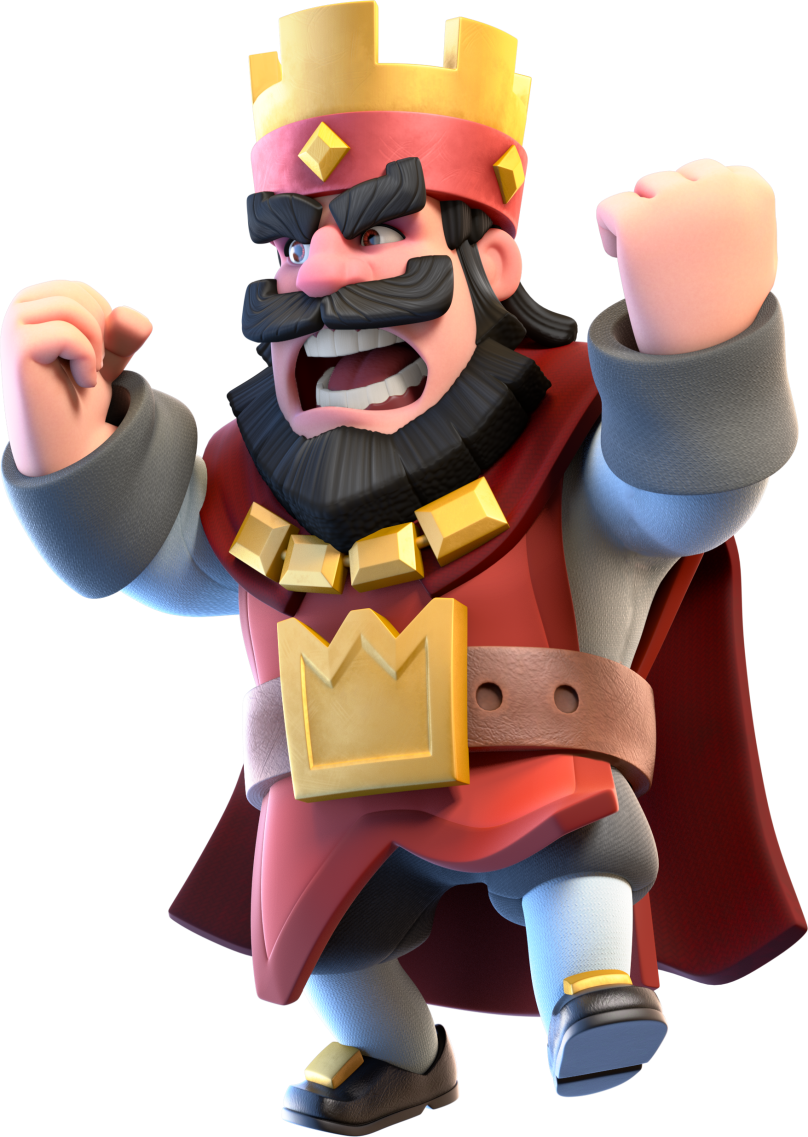 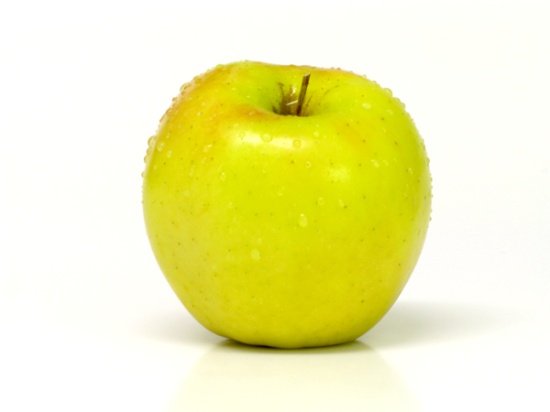 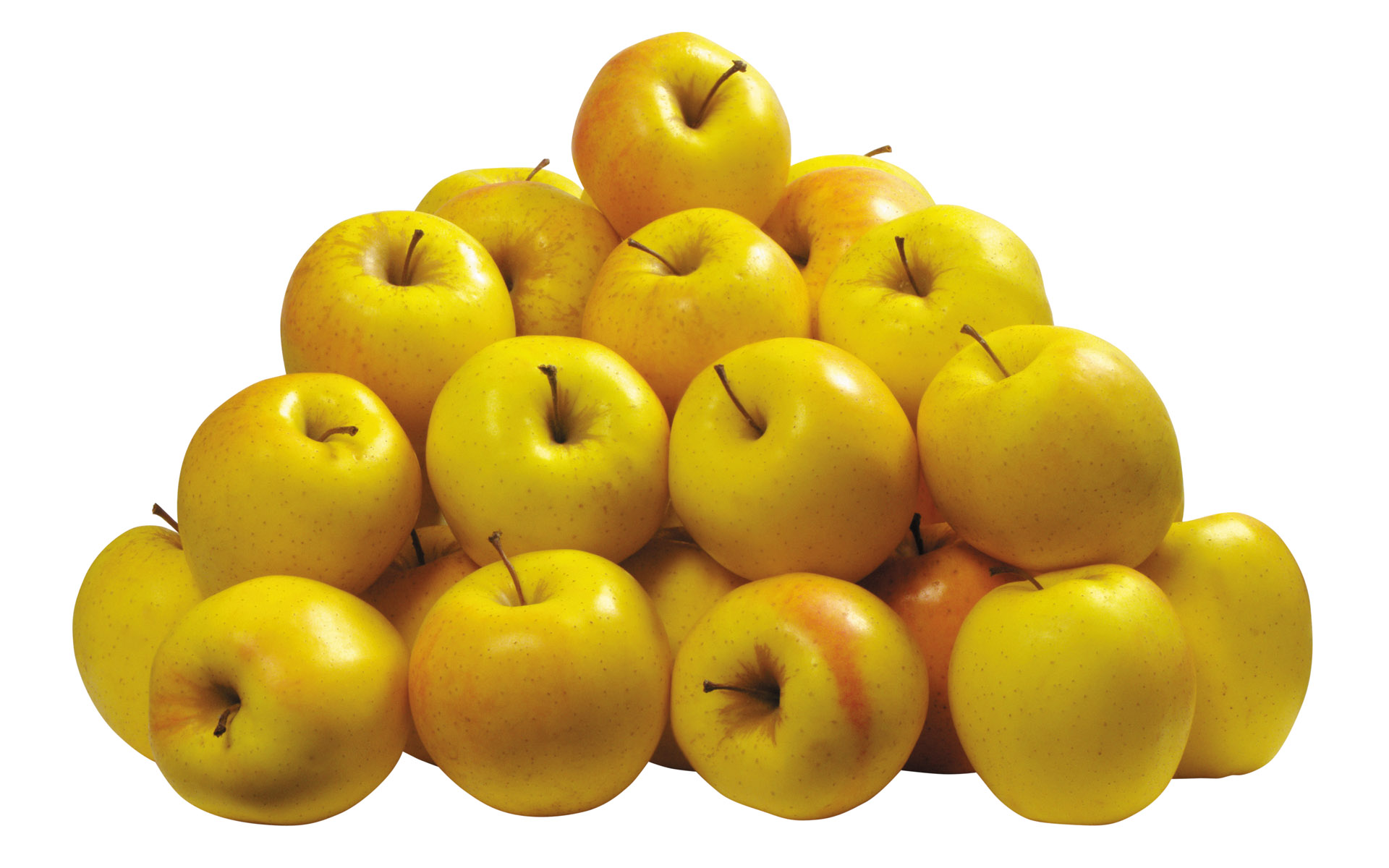 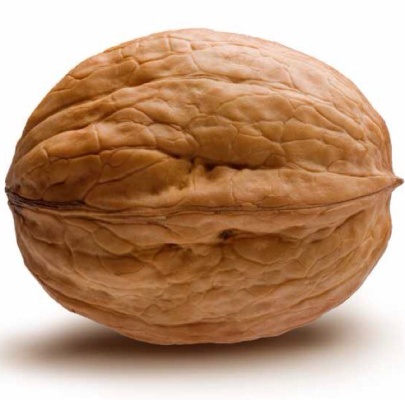 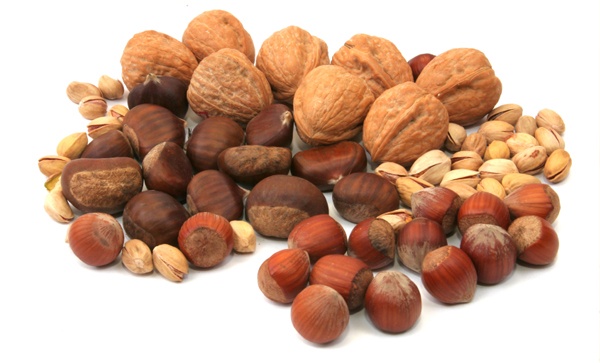 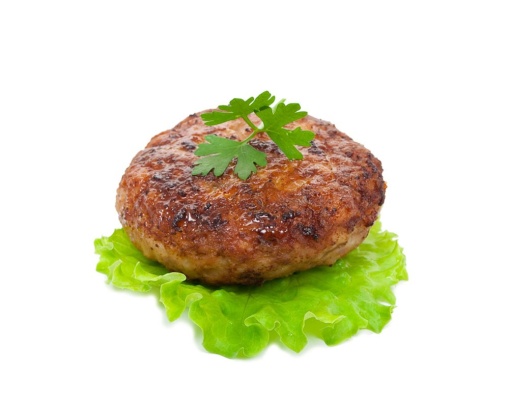 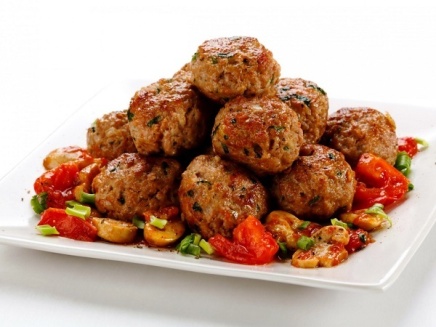 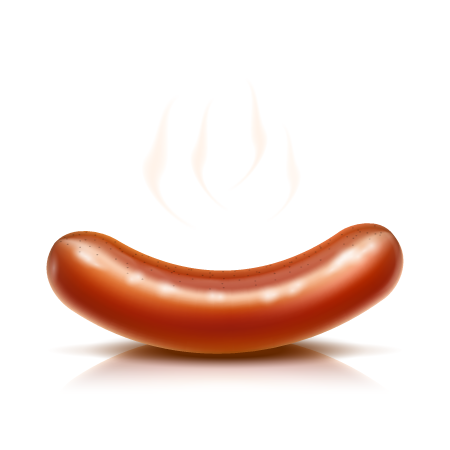 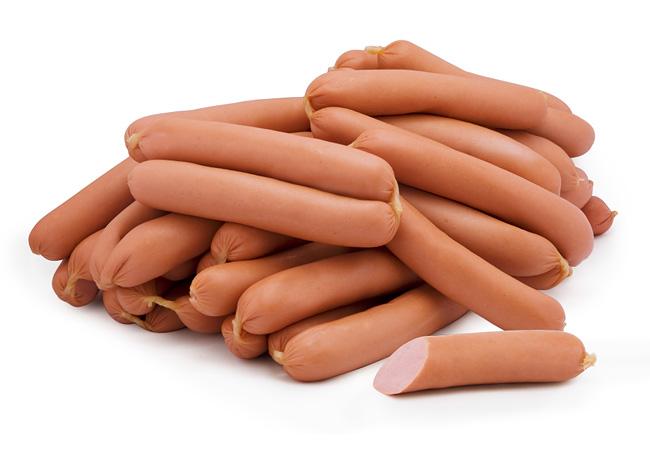 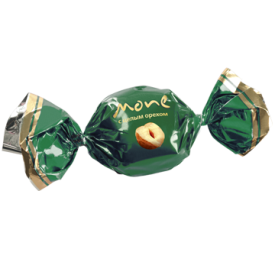 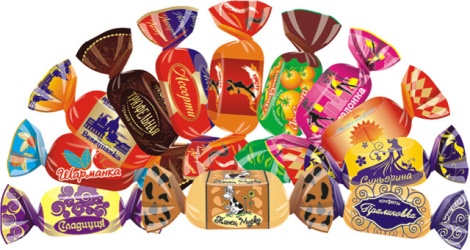 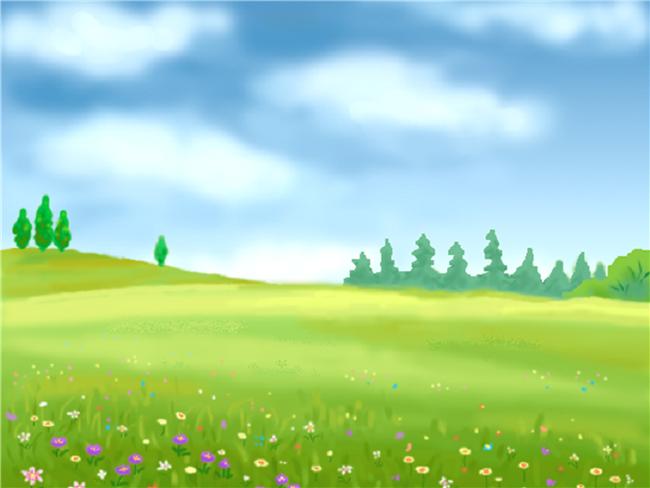 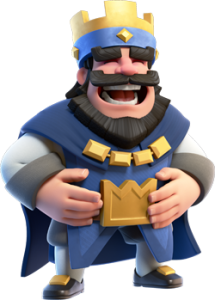 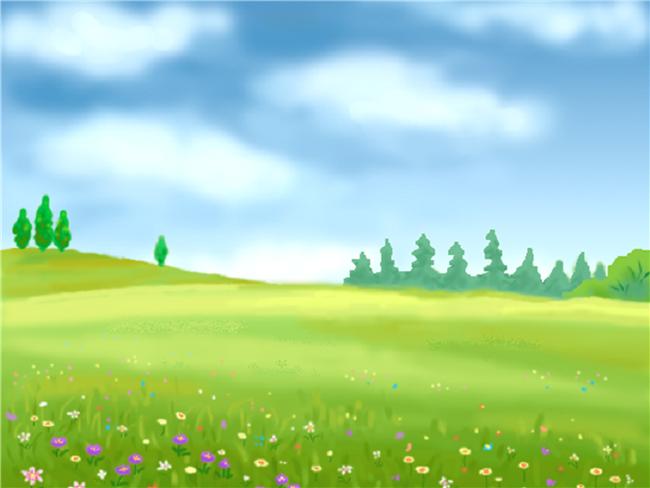 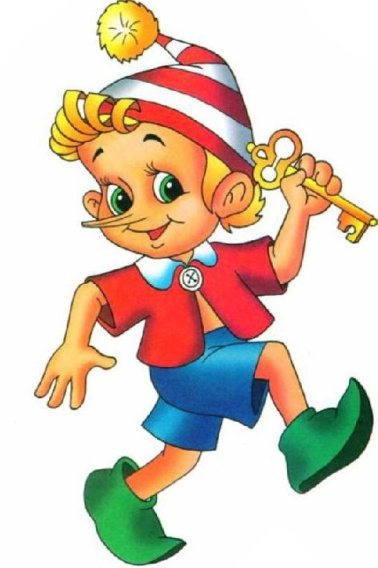 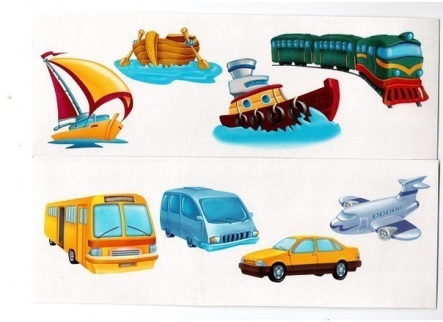 Что лишнее?
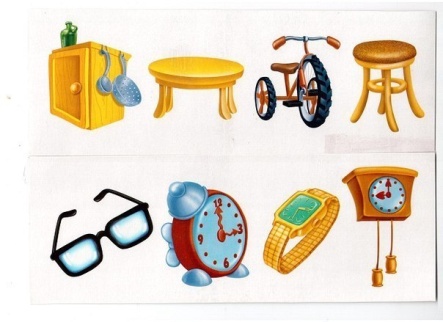 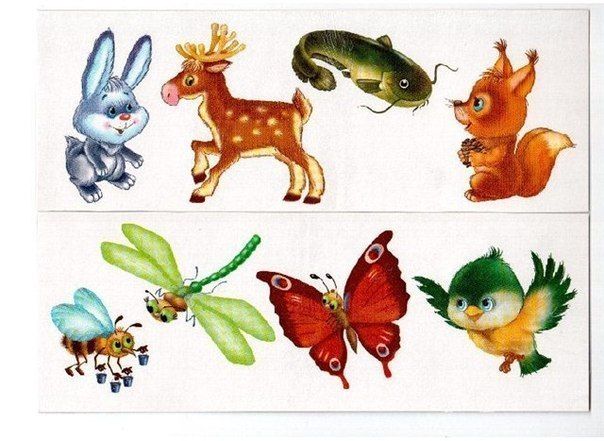 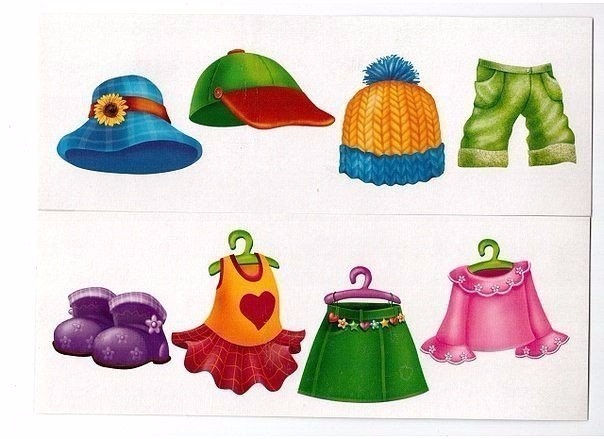 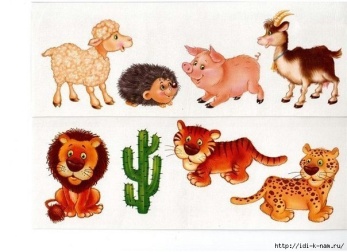 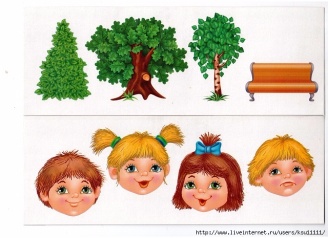 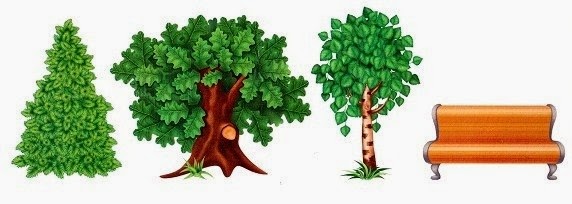 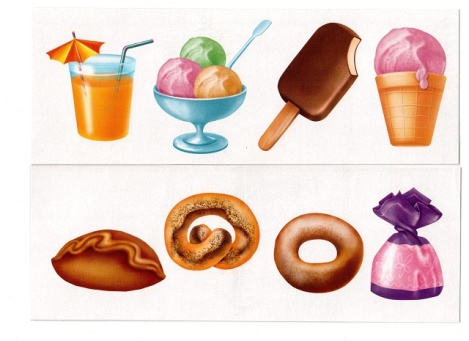 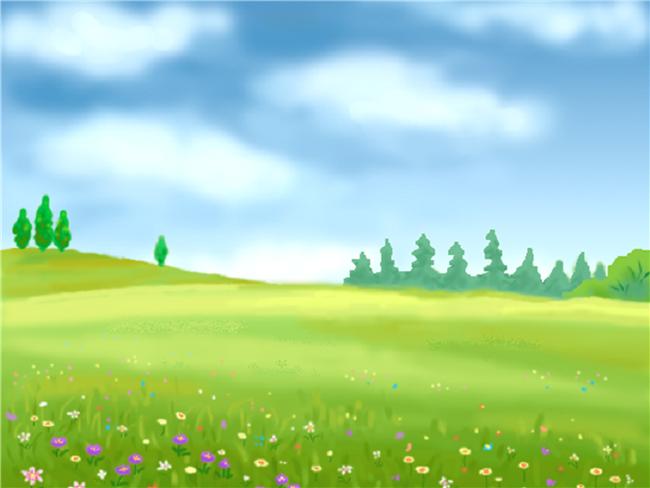 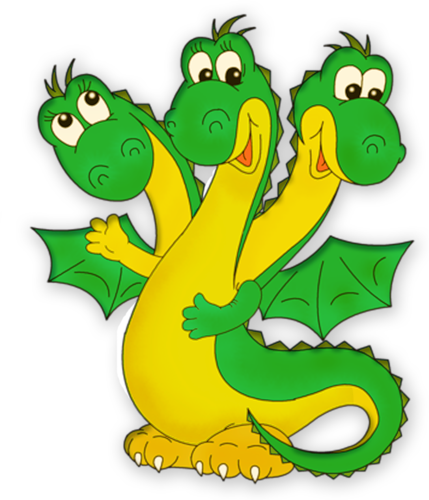 Загадай загадку
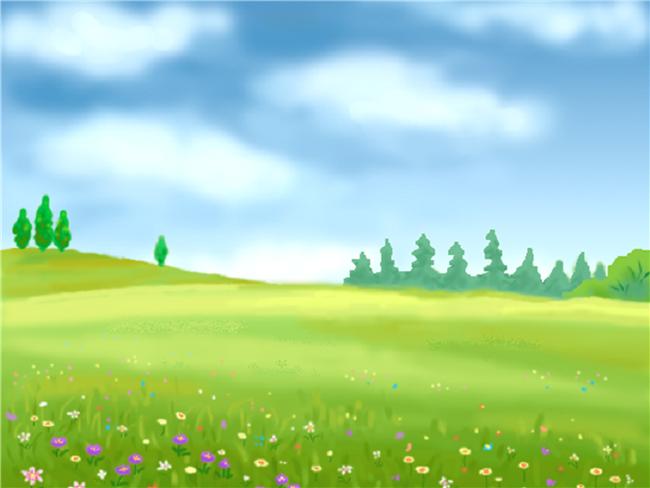 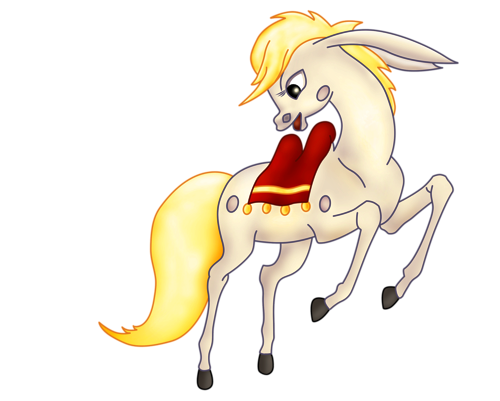 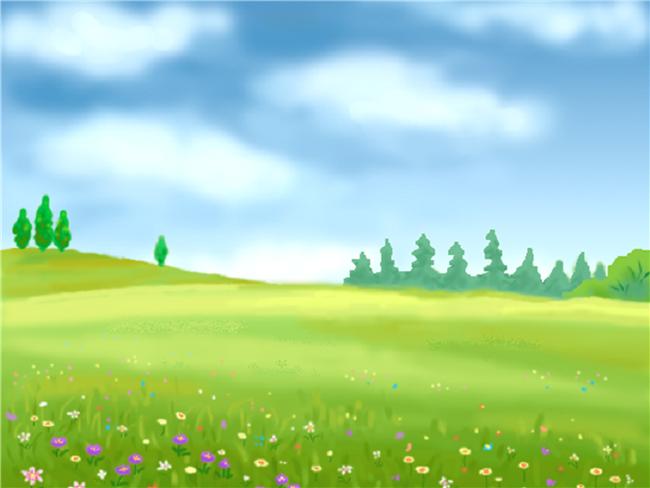 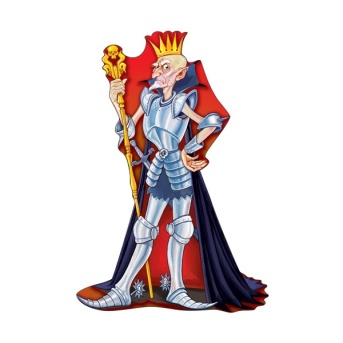 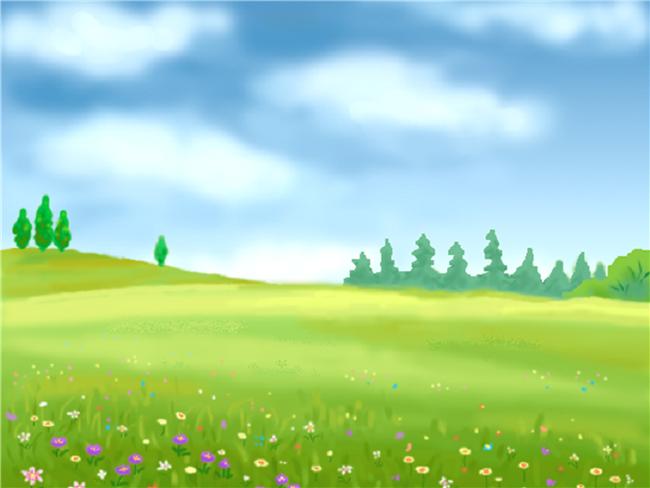 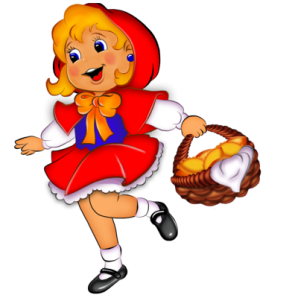 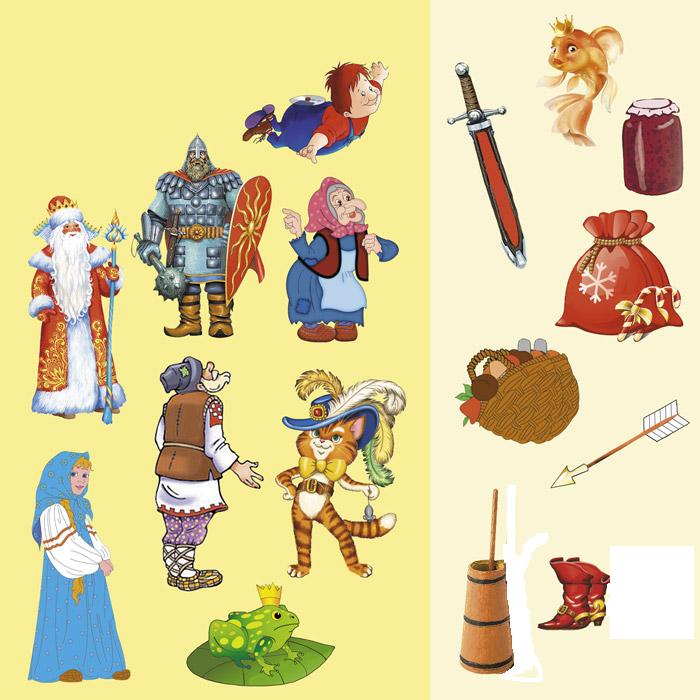 Чей предмет?
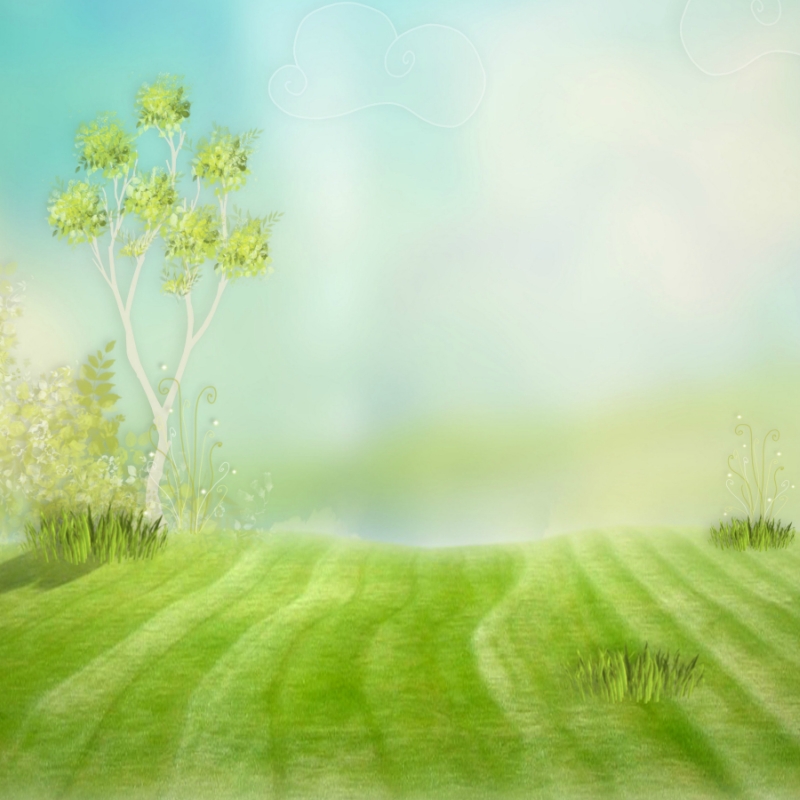 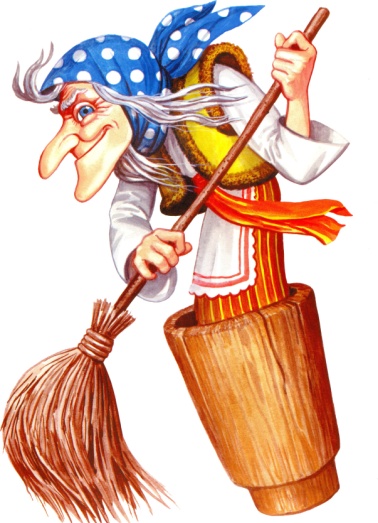 Где Баба Яга?
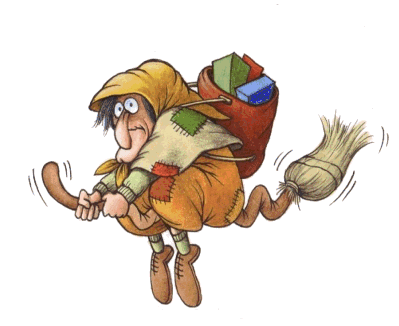 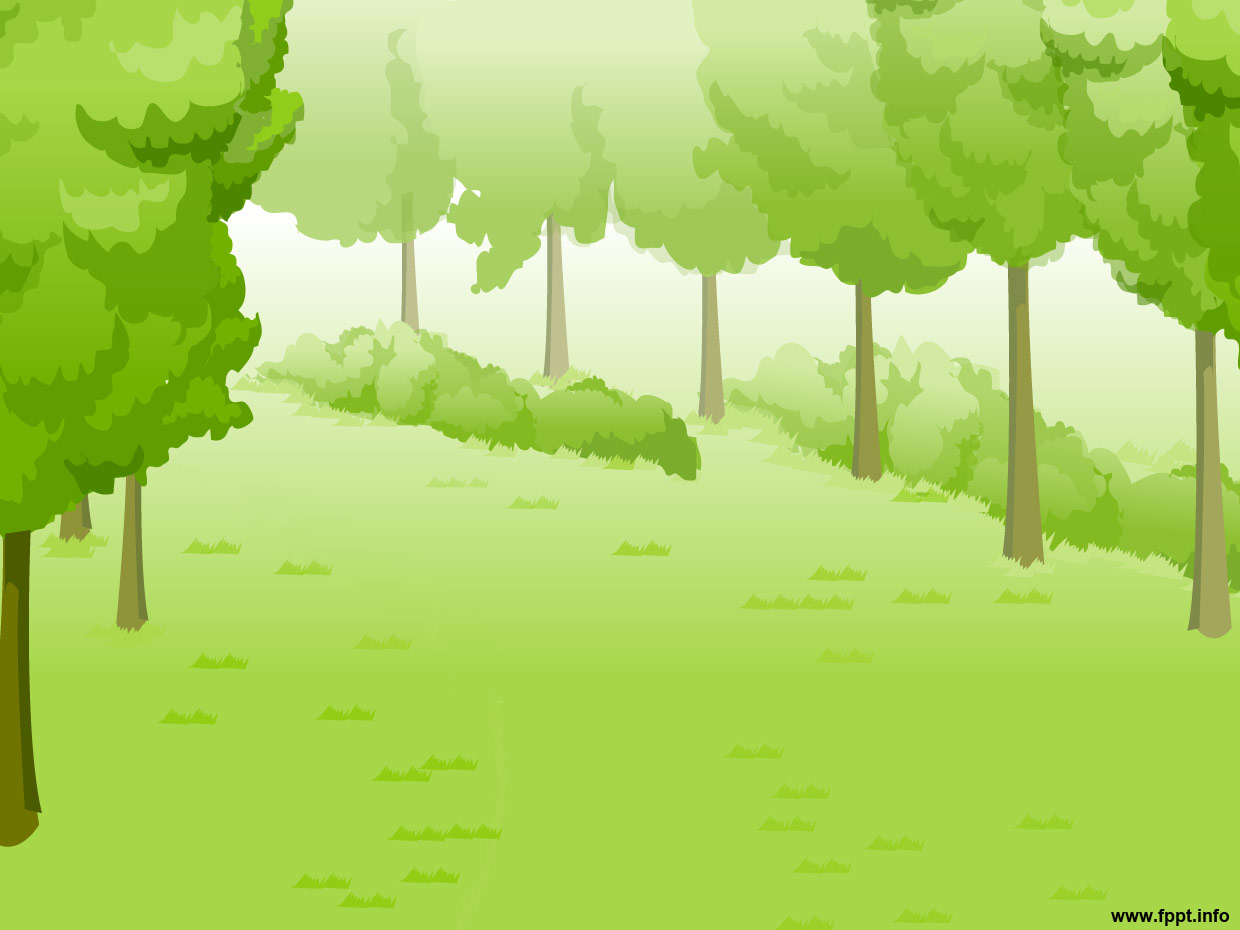 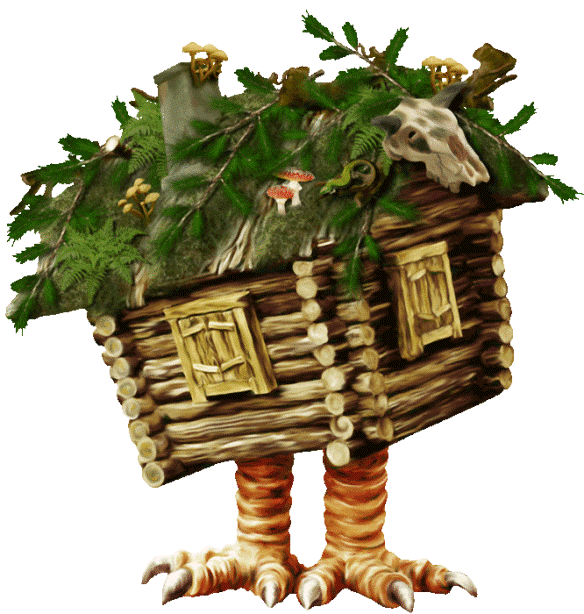 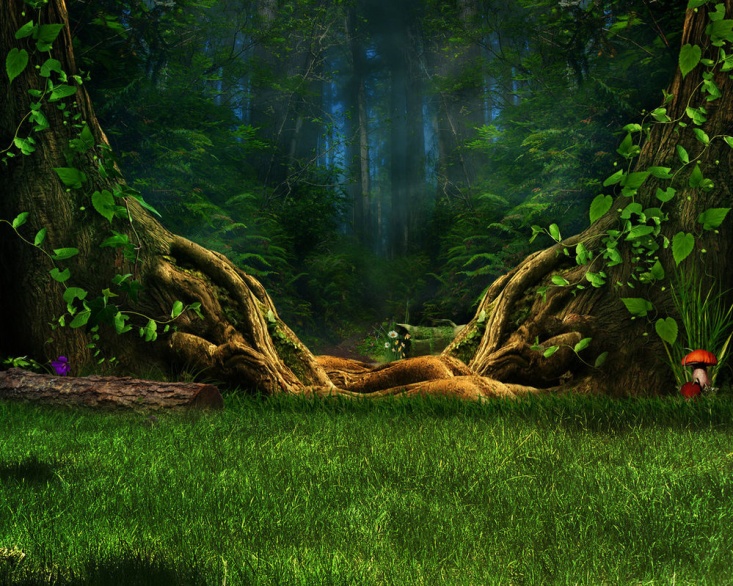 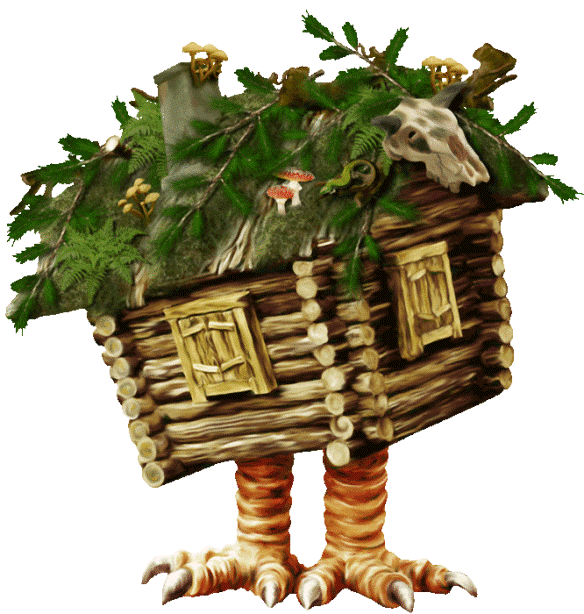 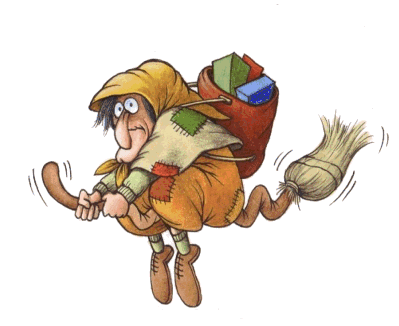 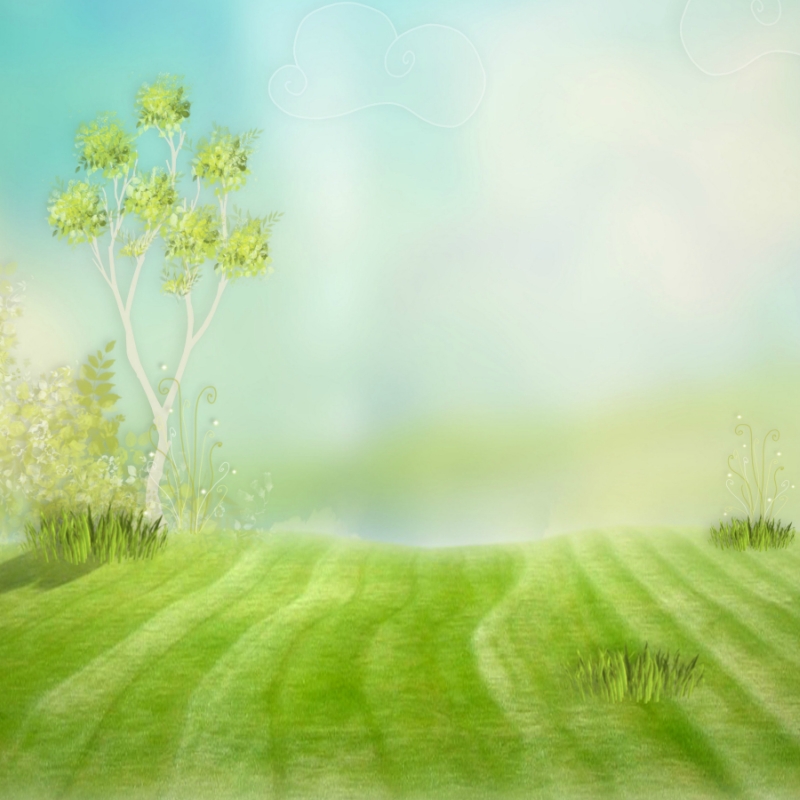 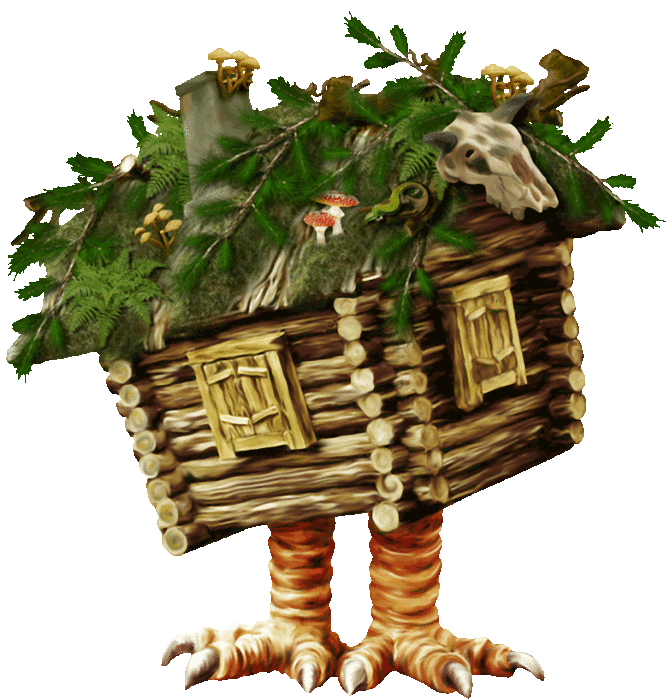 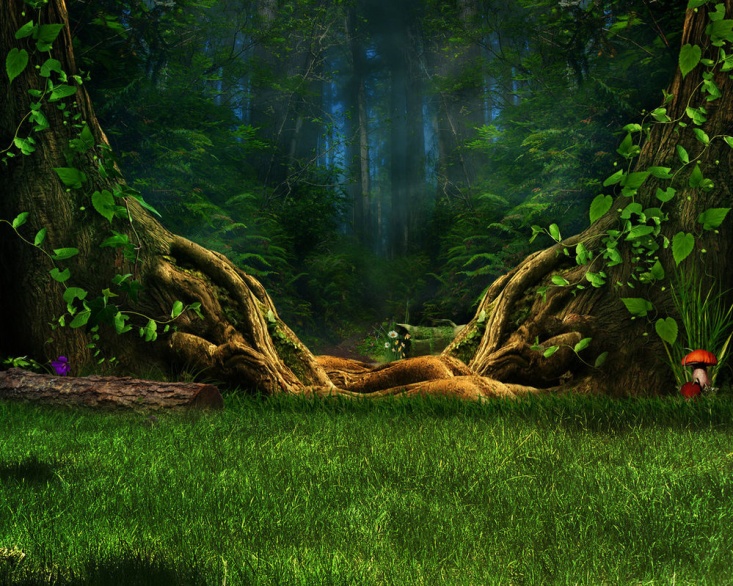 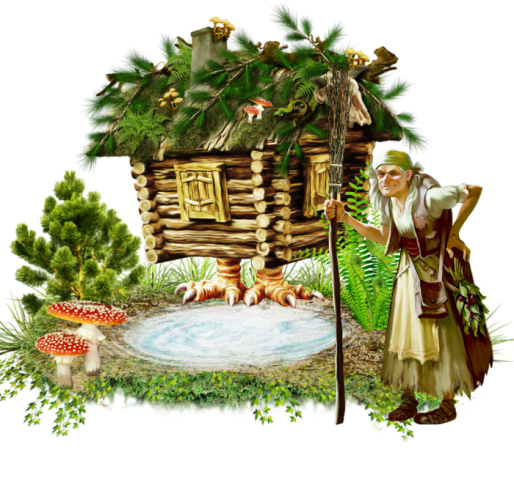 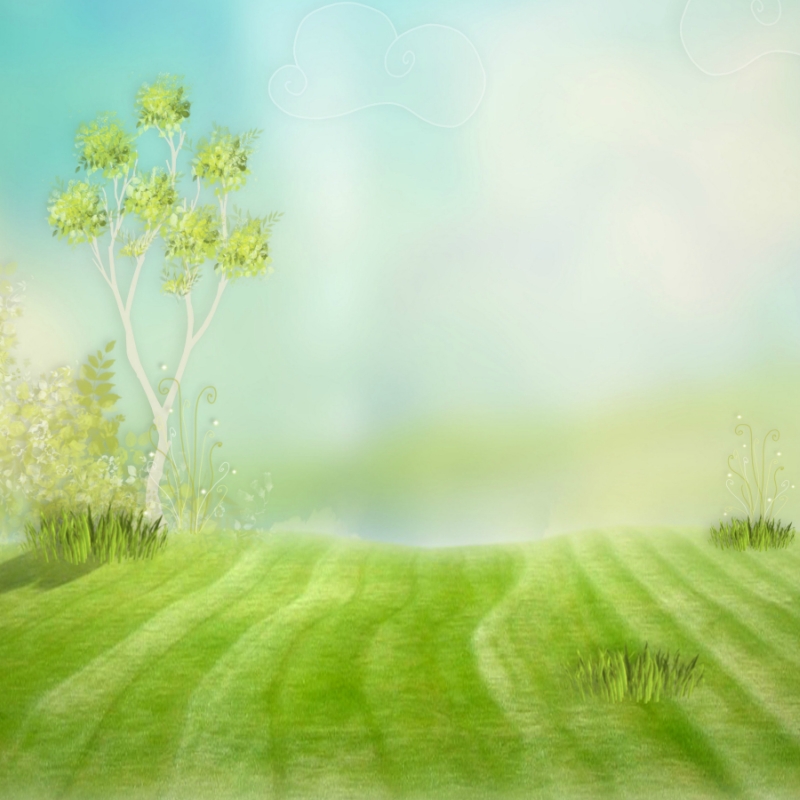 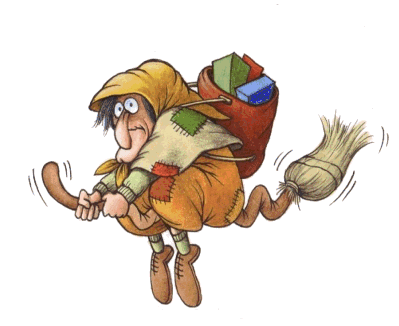 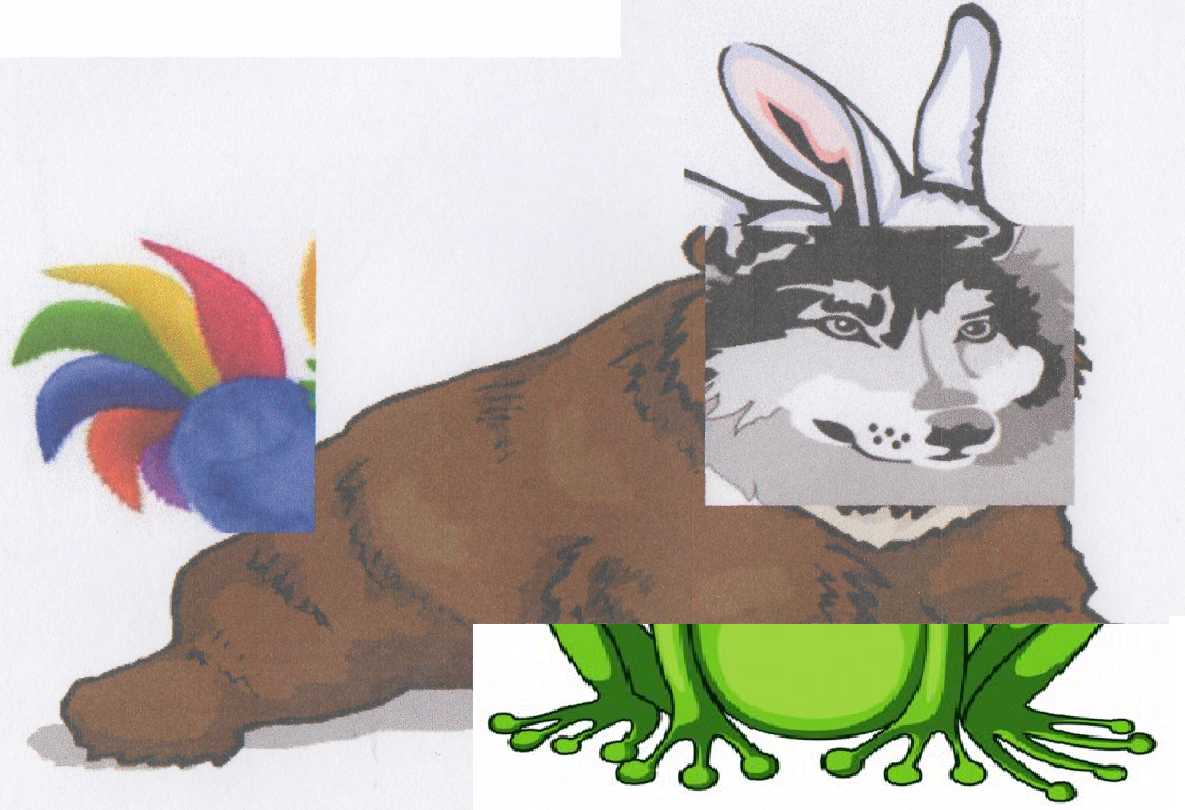 Фантастический зверь
Волшебный сундучок
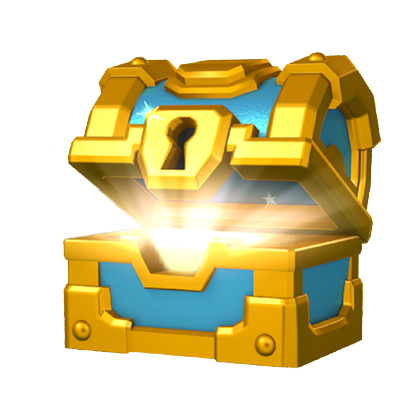 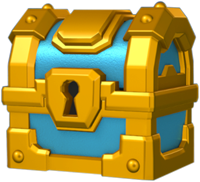